Teaching Research Data Management with the New England Collaborative Data Management CurriculumSLA CE CourseJune 13, 2015
Elaine Martin, MLS, DA
Director of Library Services, Lamar Soutter Library
Director of the National Network of Libraries of Medicine, New England Region
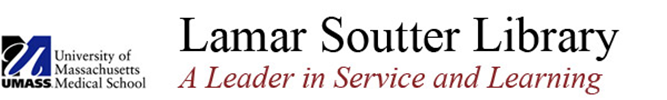 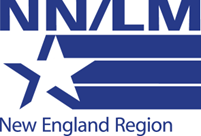 Introductions
Who you are

What you hope to walk away with from the class

Your prior experiences teaching RDM (if any)
Agenda
Twitter:  #teachingNECDMC
Course site: https://sites.google.com/site/ummsslace
Morning

Background on NECDMC
Navigating NECDMC
Interviewing researchers, writing research cases
Teaching with research cases
Afternoon

Activity:  writing a data management plan
Reporting/discussion
Exercise: Customizing the curriculum 
Reporting/discussion
Panel discussion
Wrap-up/evaluations
Objectives
Participants will be able to:
Teach data management using the NECDMC
Use a research case to teach the NECDMC module concepts
Navigate and use NECDMC website 
Customize curriculum to meet your institution’s needs
Use of NECDMC
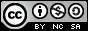 This work is licensed under a Creative Commons Attribution-NonCommercial-ShareAlike 3.0 United States License.

You are free to re-use part or all of this work elsewhere, with or without modification. In order to comply with the attribution requirements of the Creative Commons license (CC-BY), we request that you cite:

Editor: Lamar Soutter Library, University of Massachusetts Medical School
the title of the work: New England Collaborative Data Management Curriculum
the URL where the original work can be found: http://library.umassmed.edu/necdmc
NECDMC Development History
Phase 1: Planning
Phase 2: Content development and local setting piloting
Phase 3: Expanded implementation
Phase 4: Evaluation 
Phase 5: Building community: refinement and collaborative revision, additions, deletions, etc….
Phase 1: Planning
August 2010-December 2011 
“Planning a Data Management Curriculum…”
 IMLS grant w/ WPI

Project deliverable: “Frameworks for a Data Management Curriculum”
http://library.umassmed.edu/data_management_frameworks.pdf
[Speaker Notes: What are the Frameworks?
Building blocks for the course
Modular (generic)
Case-based (provides subject specificity)
NSF simplified data management plan
Readings and suggested activities
Assessments
Lesson plans for teaching RDM]
Phase I: Planning
Interviews with students and faculty
Surveys
Outside Speakers
Educational Committee
Planning Board
Consultants
Literature search of existing open online research data management courses
Faculty Interviews
RDM Practices are varied
No formal RDM training provided for students
Lab managers and students come and go
Students need a familiar context to learn RDM so that can apply lessons in their own practice
             This led to the idea of developing teaching cases
[Speaker Notes: Point here is that the modules are generic and not discipline-specific]
Role of Having Teaching Cases
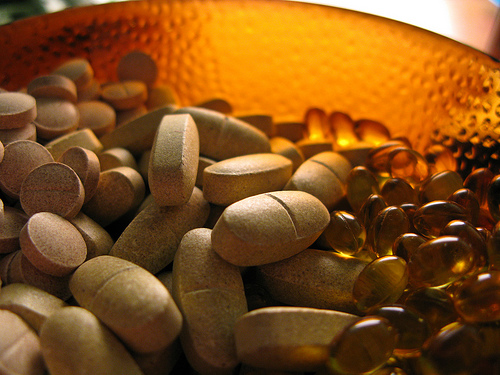 Ortho Case (2011)
Vitamin D Bipolar Depression Case (2013)
[Speaker Notes: Cases show subject-specificity.]
Lesson Plans
Learner Objectives
Module Content
Activities
Assessment
Readings
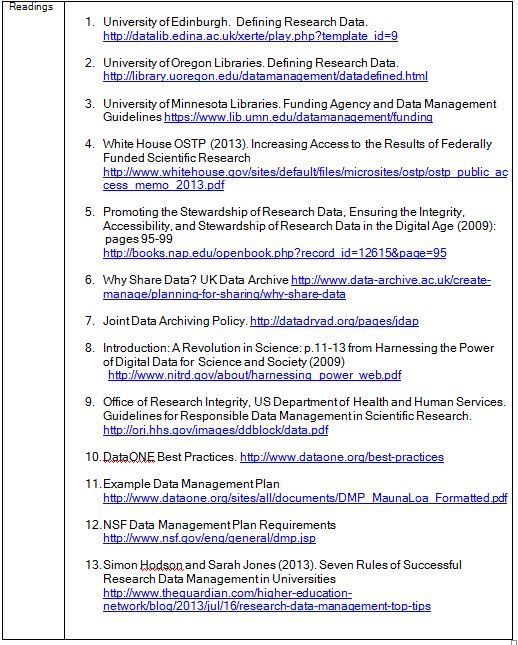 [Speaker Notes: Refer them to Frameworks]
Phase 2: Content Development
May 2012-November 2013
Expanded collaboration of content contributors (Tufts, UMass Amherst, Northeastern, MBL/WHOI, Harvard)

Funding from NN/LM,NER
Content developers teamed up to create lecture notes, slides, and additional cases
Local Piloting
Local Piloting
NN/LM, MAR Class (Philadelphia, April 2013)
90 minute class for UMMS CTSA 
Scientific Data Management Course x 3 at Simmons GSLIS 
“Train the Trainer Class” (2013, 2014)
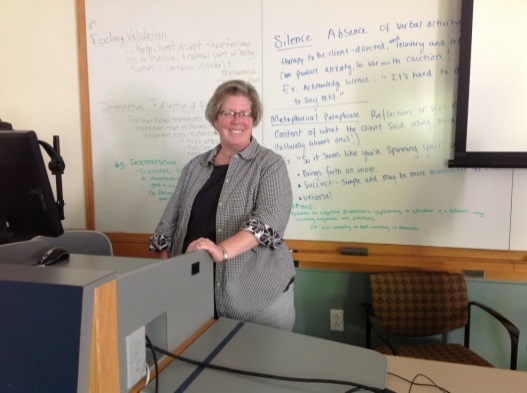 Phase 3:  Expanded ImplementationPilot Sites
Teaching with NECDMC:  different approaches
Credit course for grad students
7 weekly workshops for staff, faculty & students
One hour overview class
Professional development workshop for librarians
Session at Scientific Conference
Full day class for graduate students
Semester LIS course
Graduate student induction course
Phase 4:  Evaluation
Developed evaluations for each module
Pilot site instructors had students complete evaluations; these were sent to NECMDC project staff
Focused interviews
Group interviews
Evaluation Responses:  Students
Like video “Data Sharing Snafu” in Module 1
Group activities (e.g. file formatting) 
Discussions on where to keep data
Case study format helpful when paired with dmp components
Local information very important and should be prominent on slides and materials
Many would like pre-workshop handouts
Students prefer cases in their own discipline
Evaluation Responses:  Instructors
Depth of content—mixed bag
 rich depth and breadth of materials
 “not shelf ready”— it takes time to sort through and select content relevant to audience
Like case study approach
 Find instruction more successful with balance of lecture and activities
 Helpful to have guest speakers co-present(e.g. IT)
Like customizability of materials 
Don’t attempt to teach it all in 1 day!
Phase 5:  Community
Community Bulletin Board
Join the Collaboration
Official and Unofficial Pilot partners—we want to hear from you!
Contributions to NECDMC’s collection of research cases are welcome
Morphing NECDMC to MOOC format
Customization is key! Adapting NECDMC to local needs
NECDMC Tour http://library.umassmed.edu/necdmc
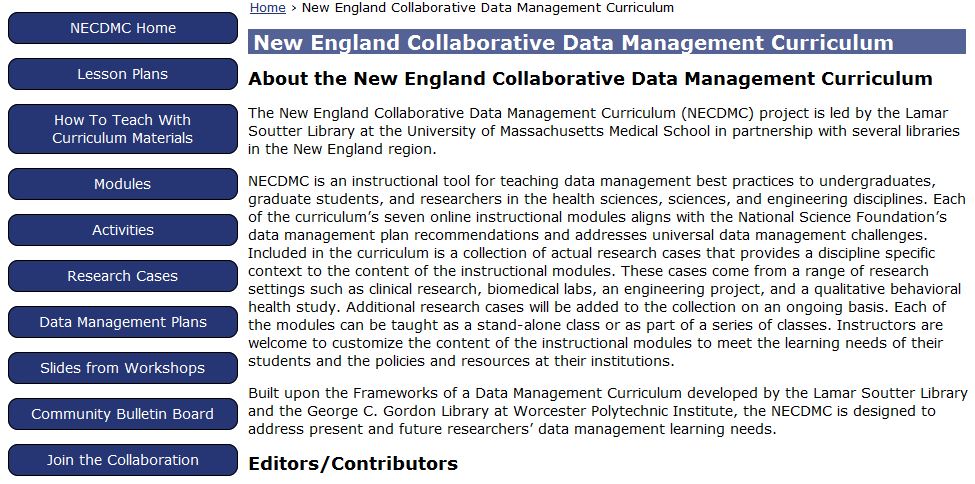 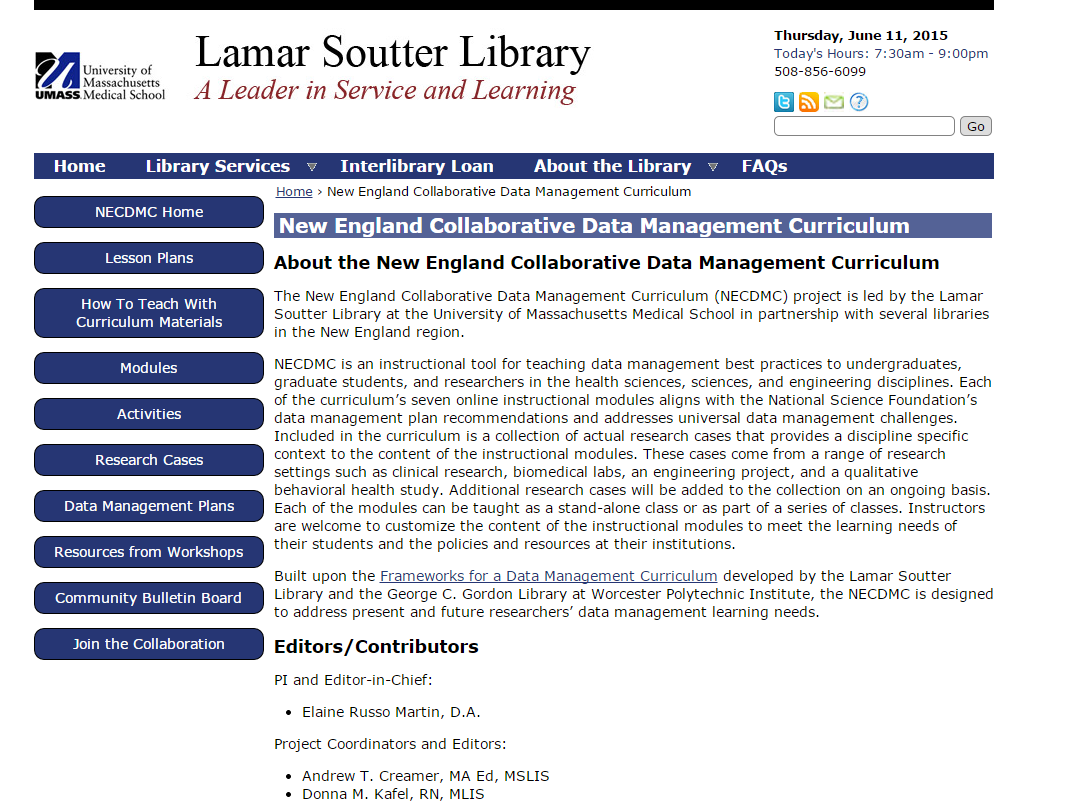 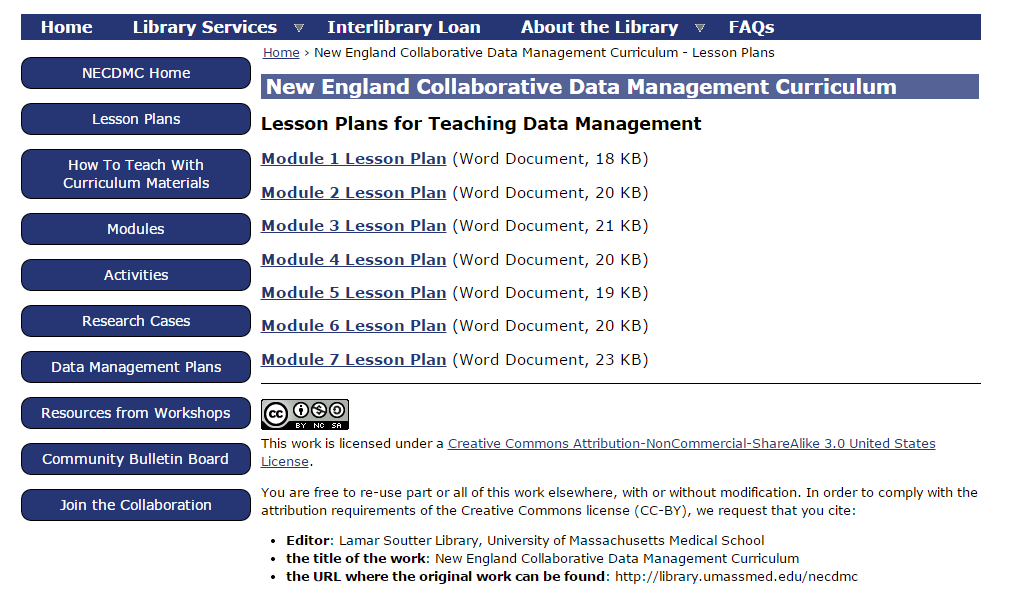 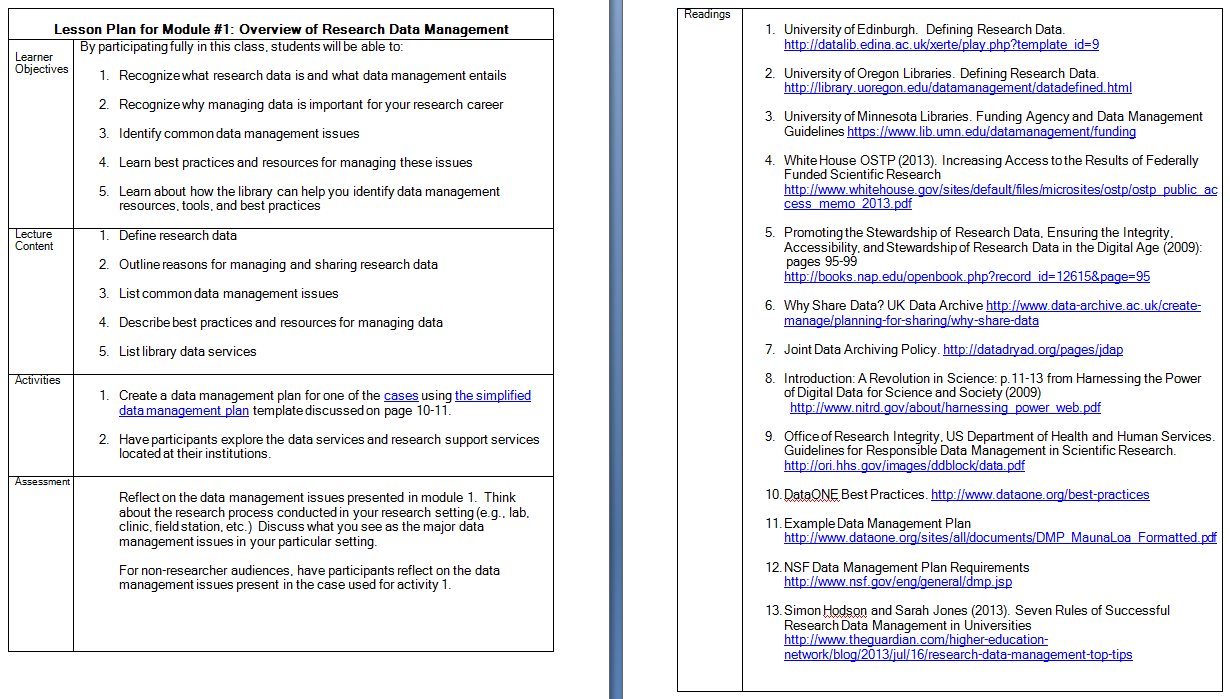 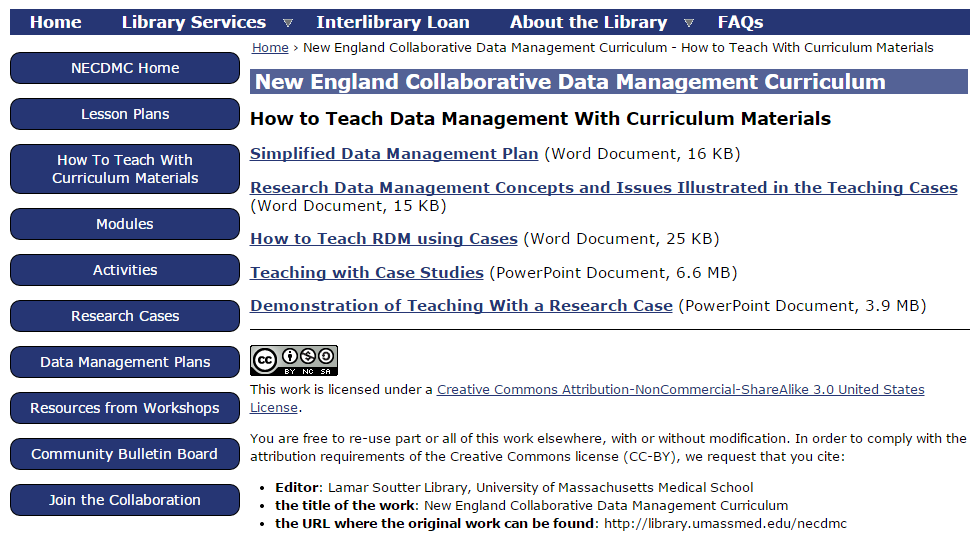 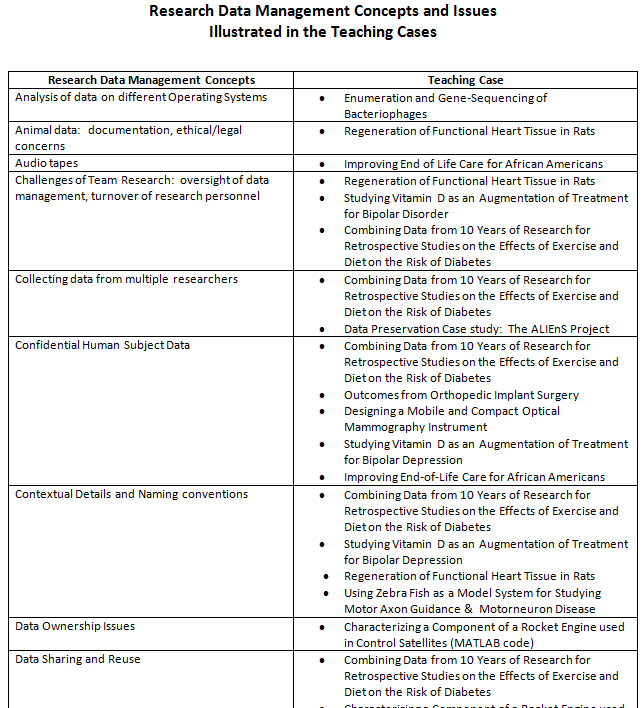 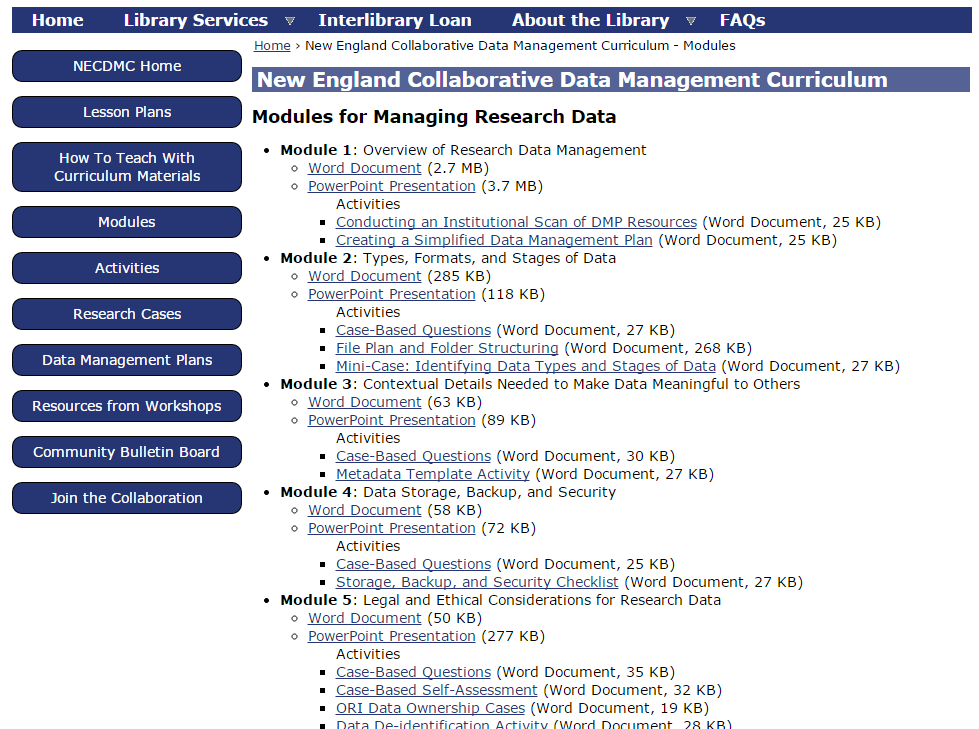 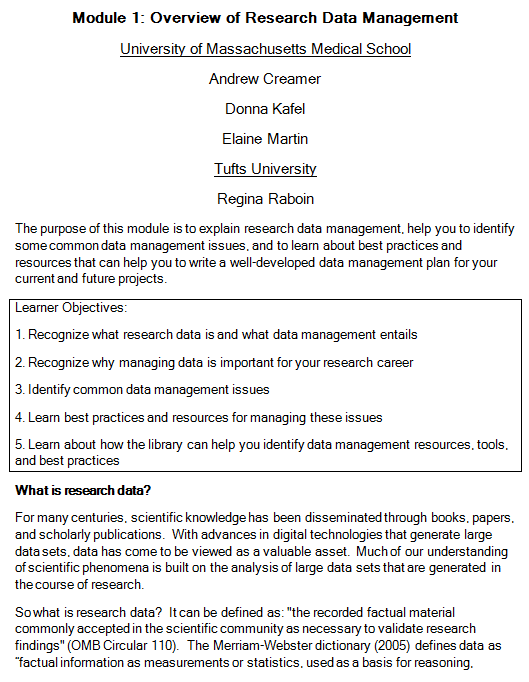 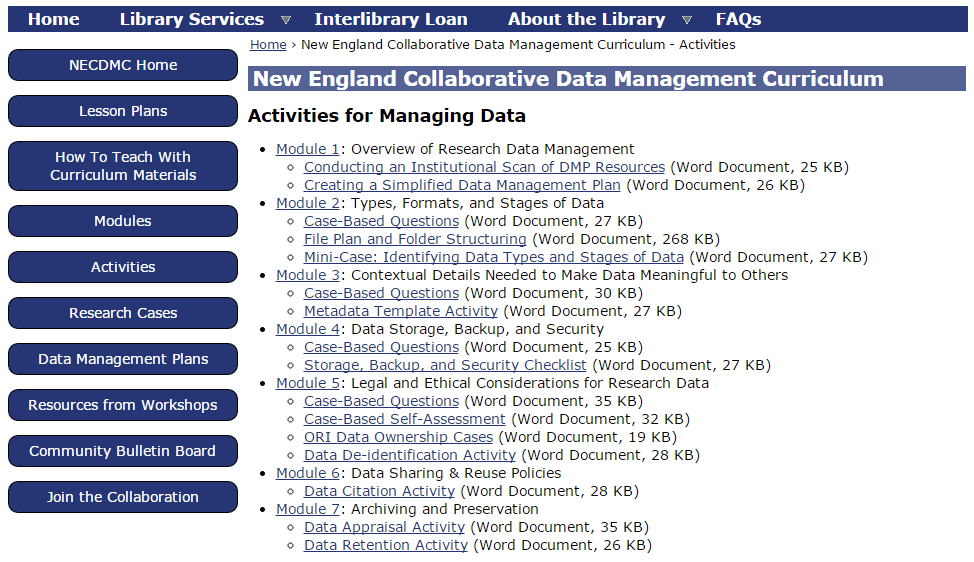 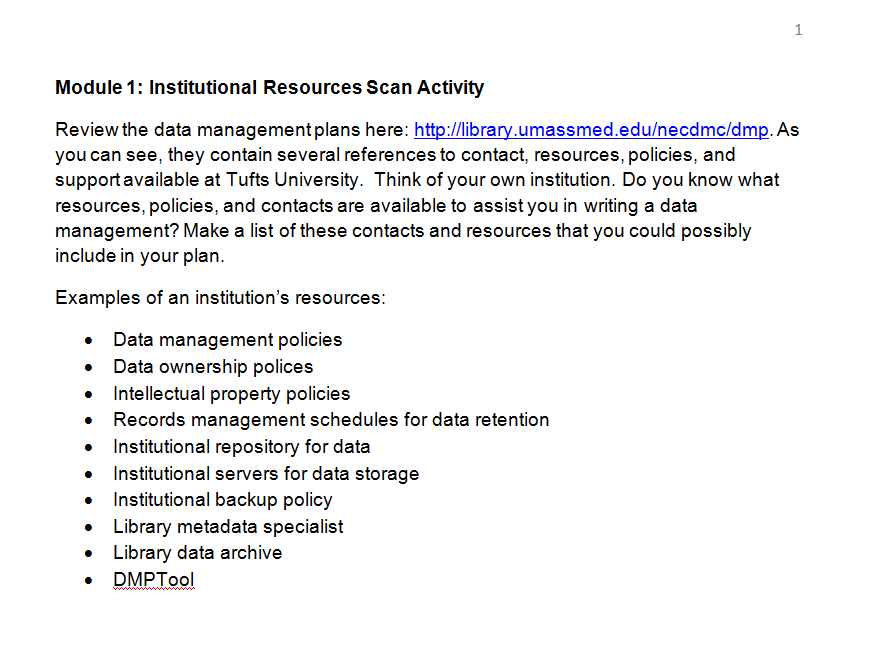 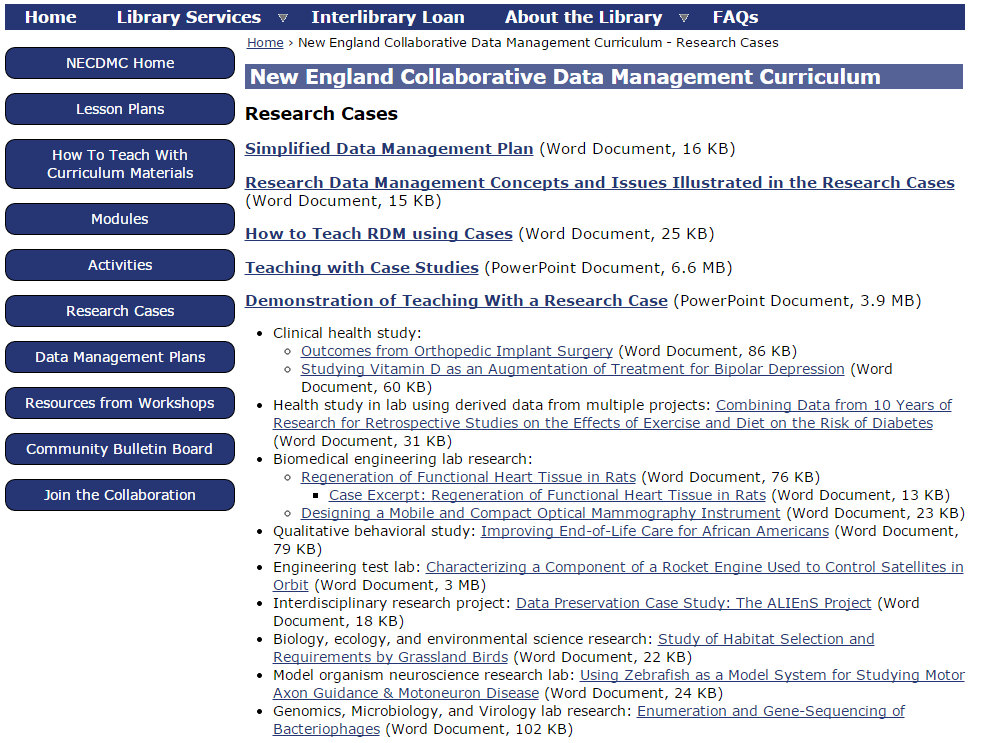 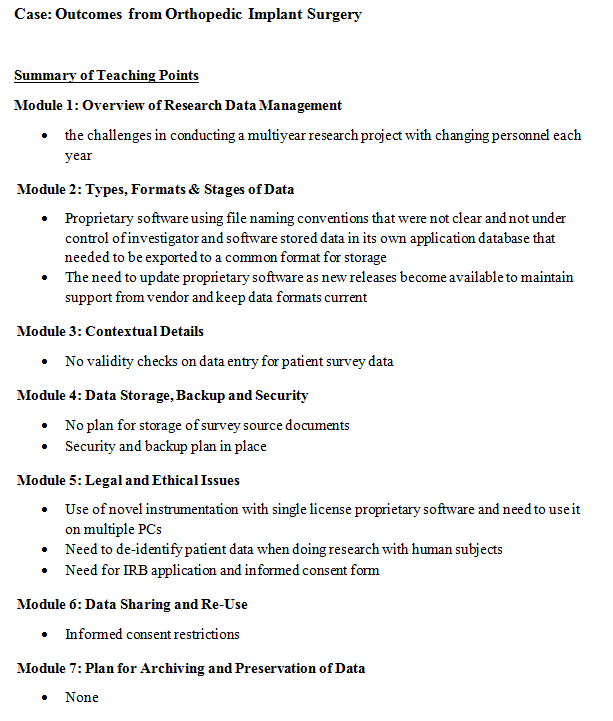 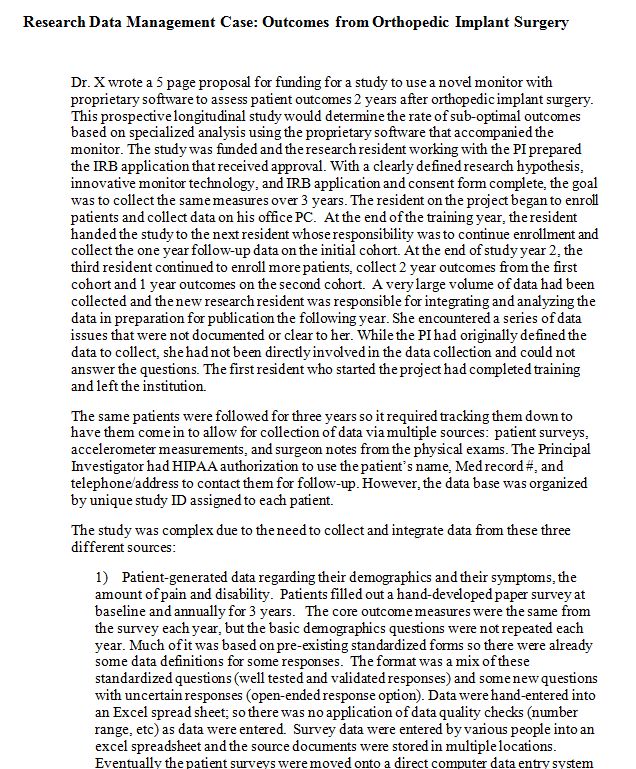 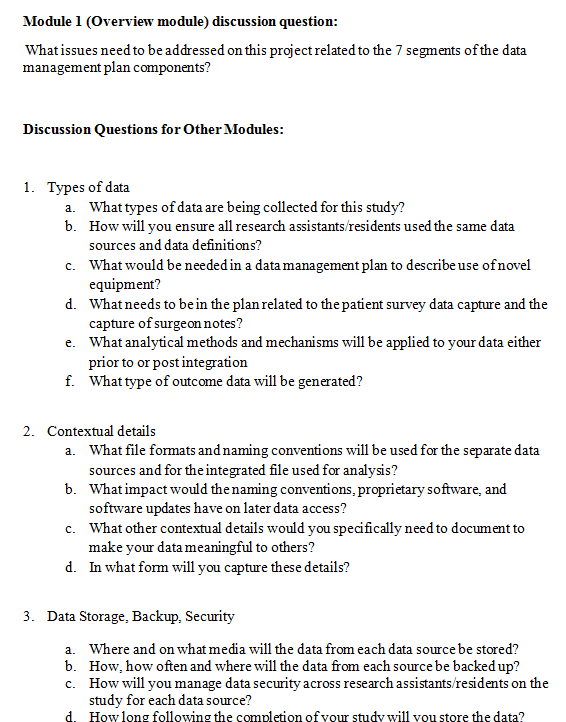 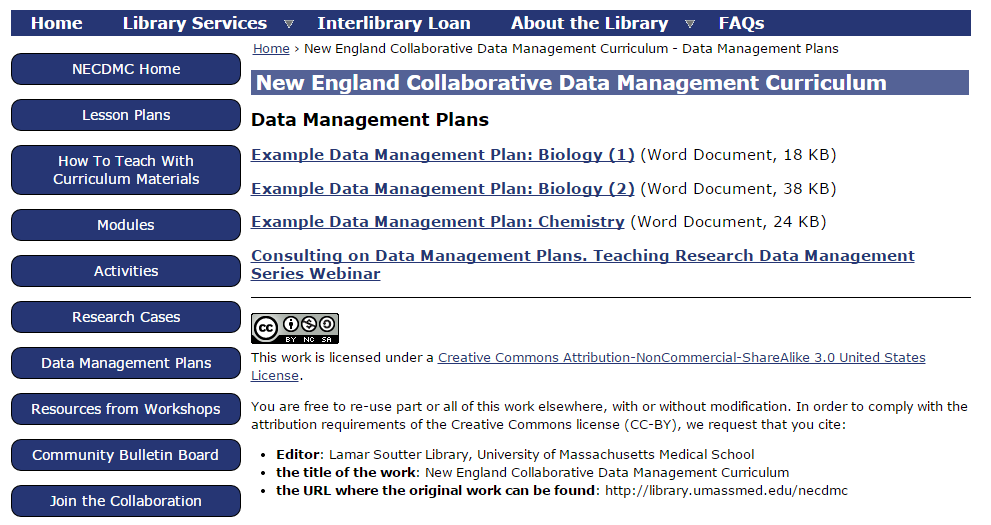 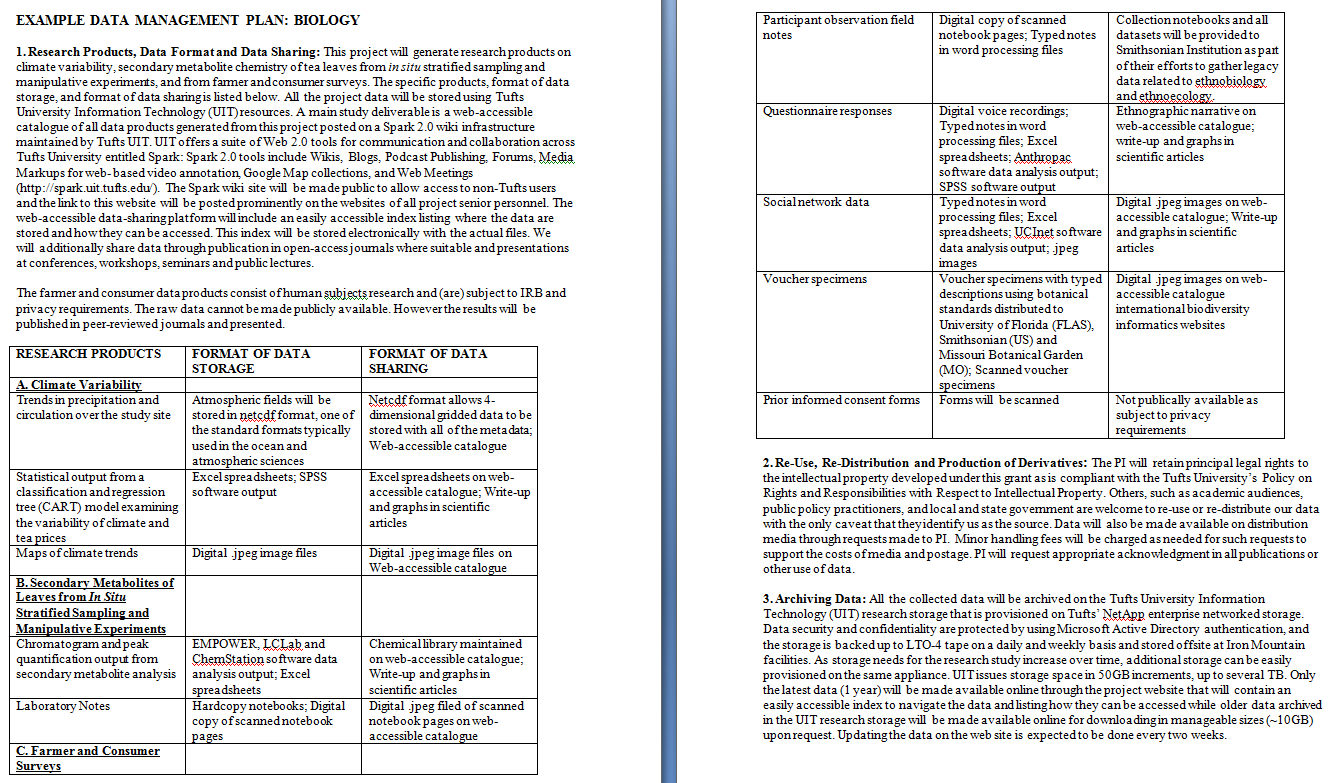 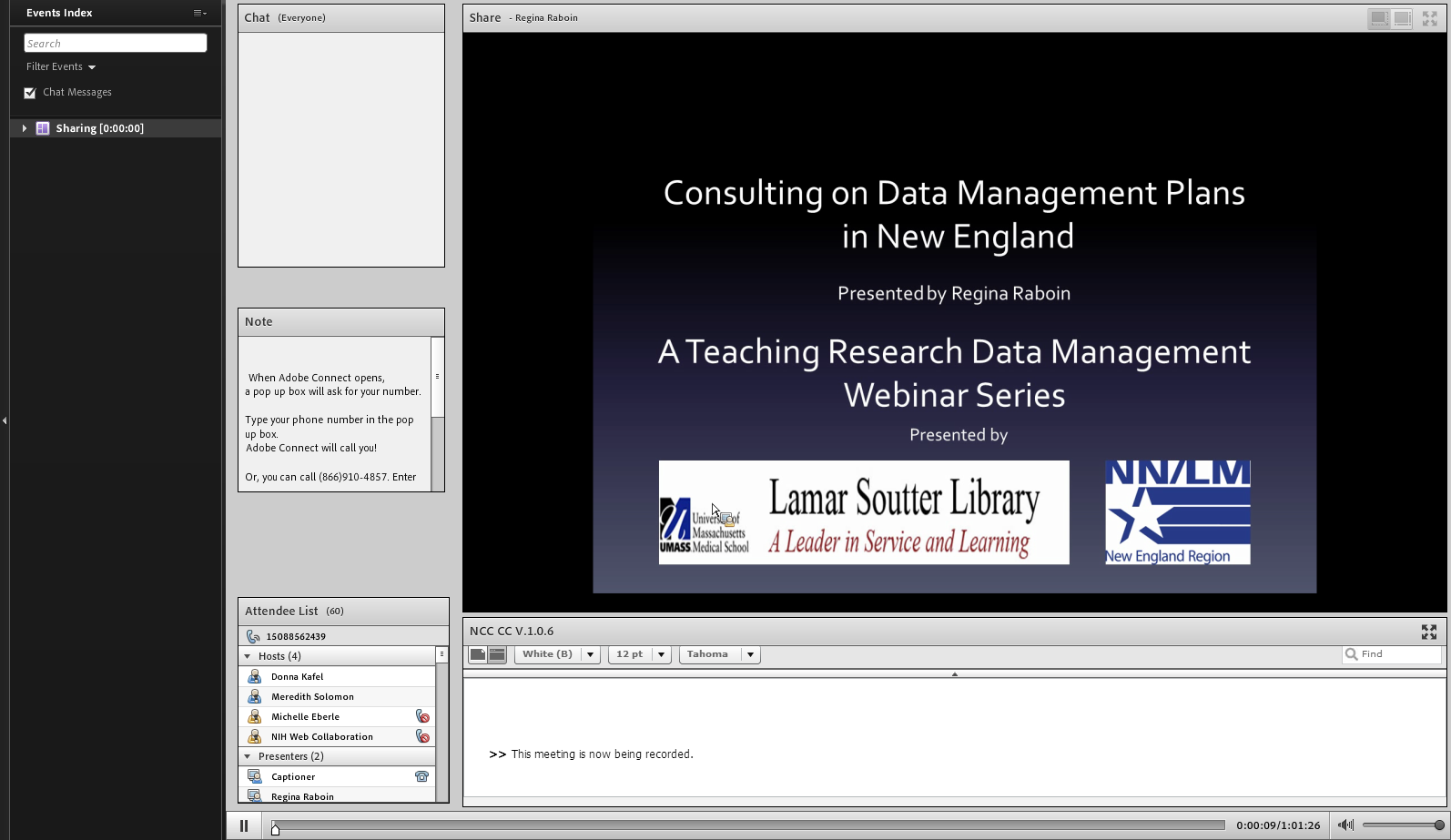 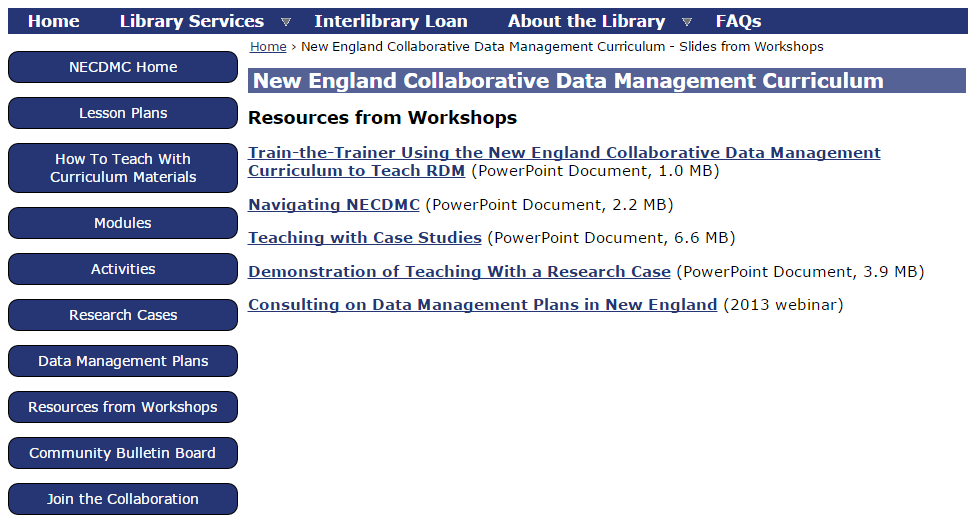 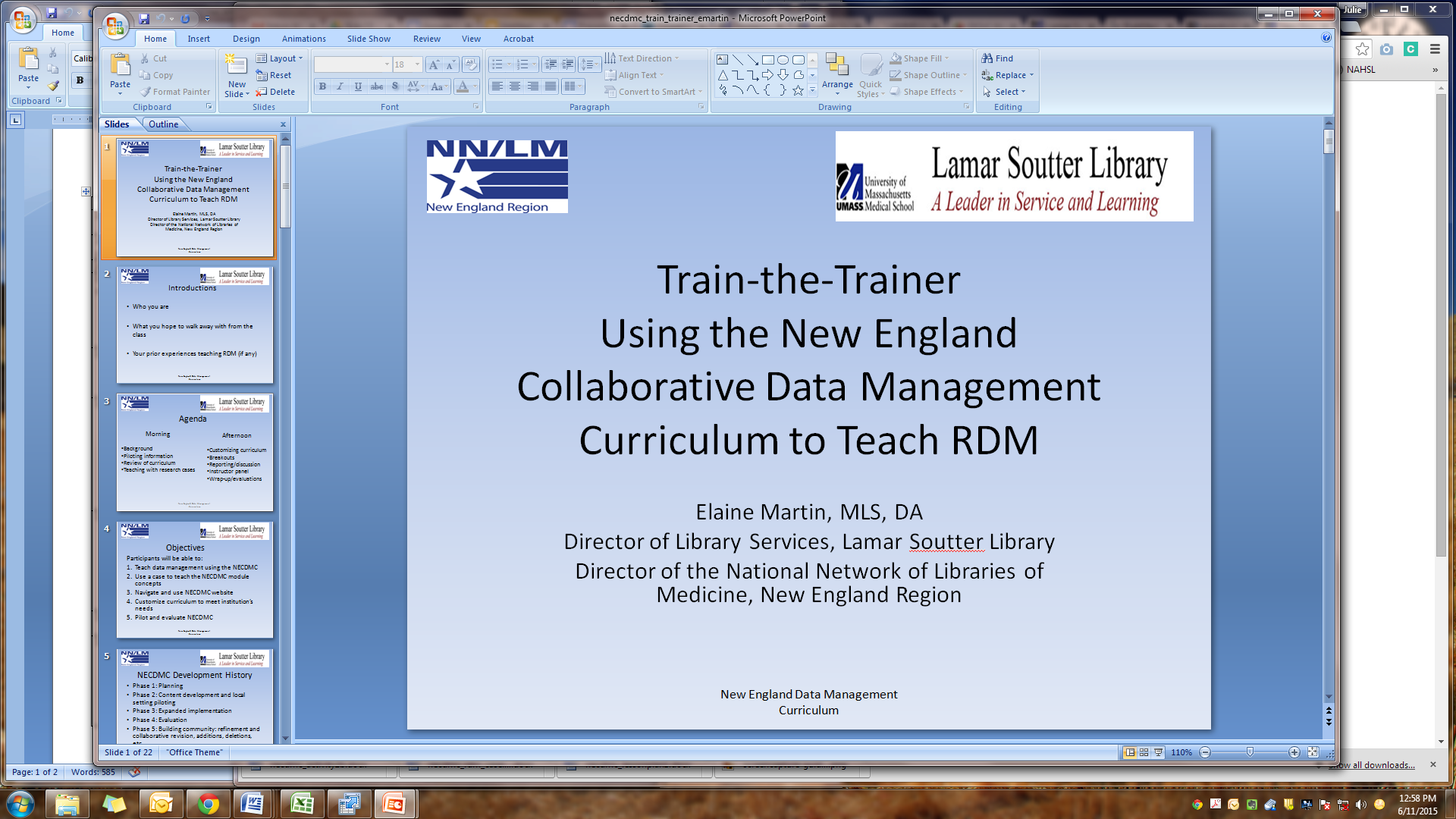 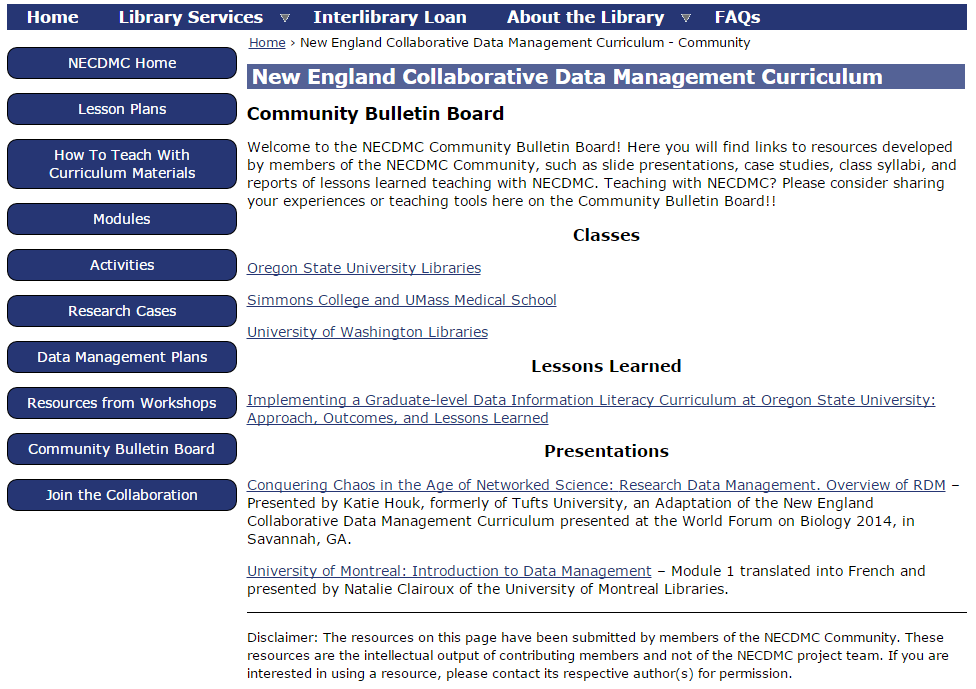 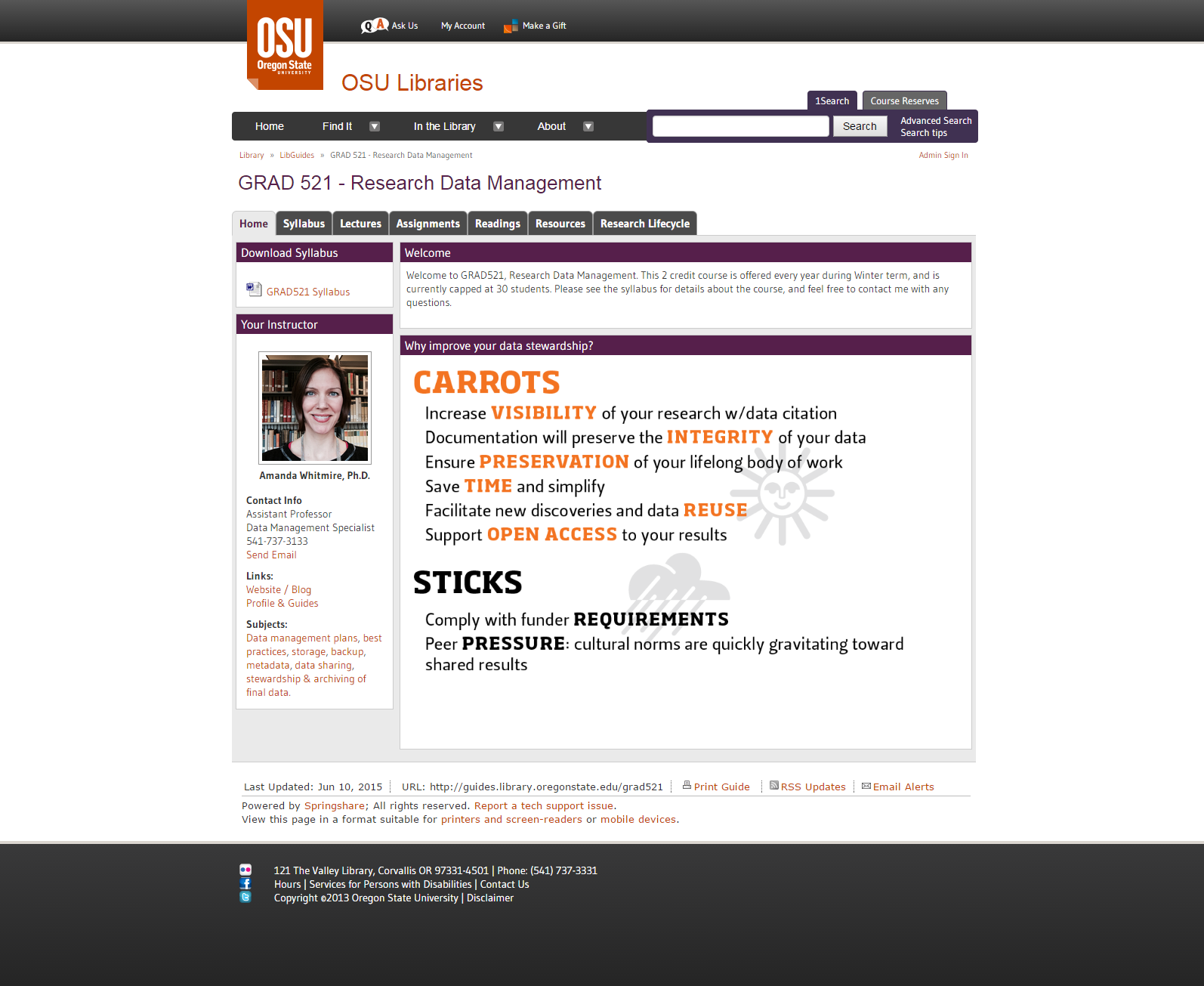 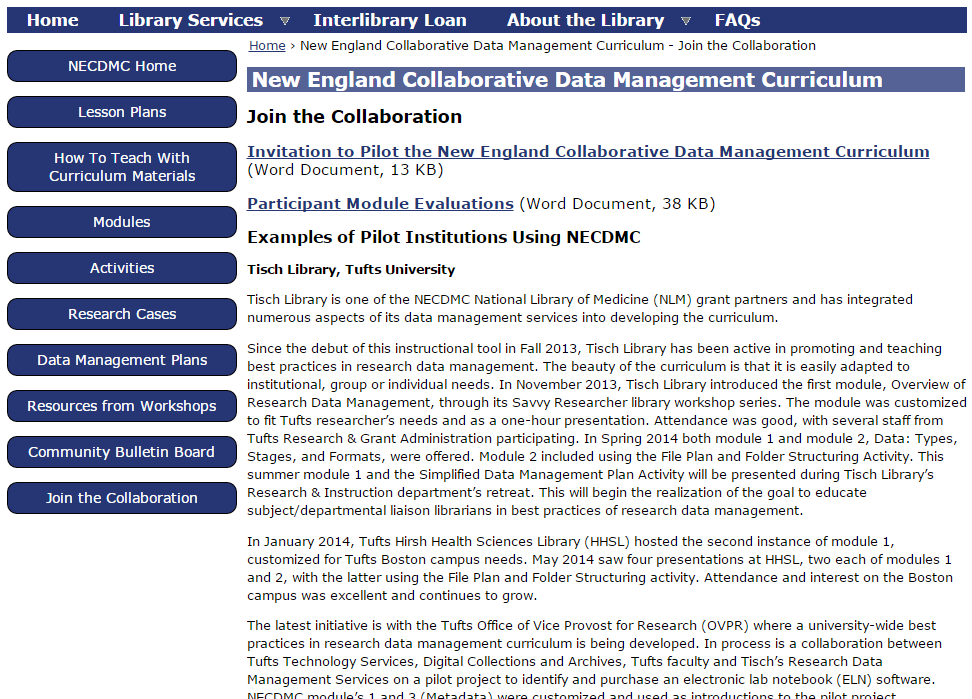 NECDMC Tour http://library.umassmed.edu/necdmc
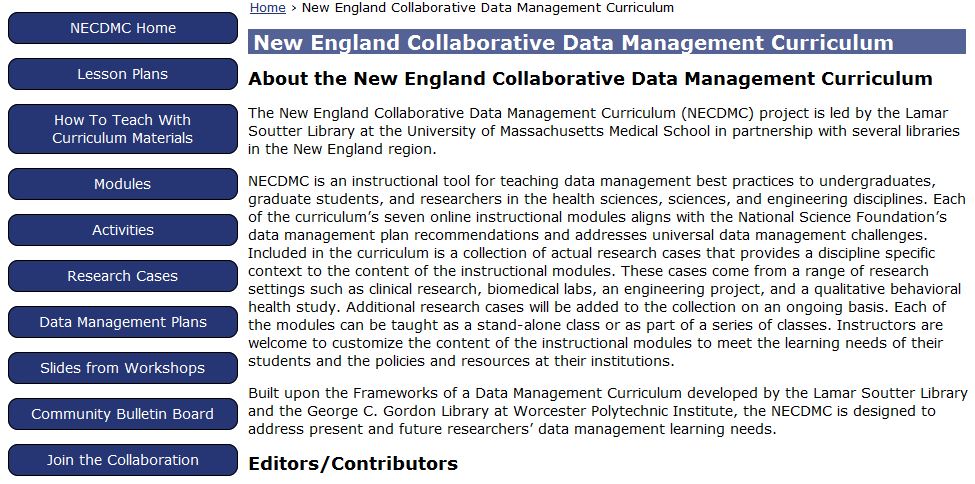